Tam Akreditasyon Koşulunu Sağlayan Üniversitelerin Özelliklerine İlişkin Kategori ve Temalar
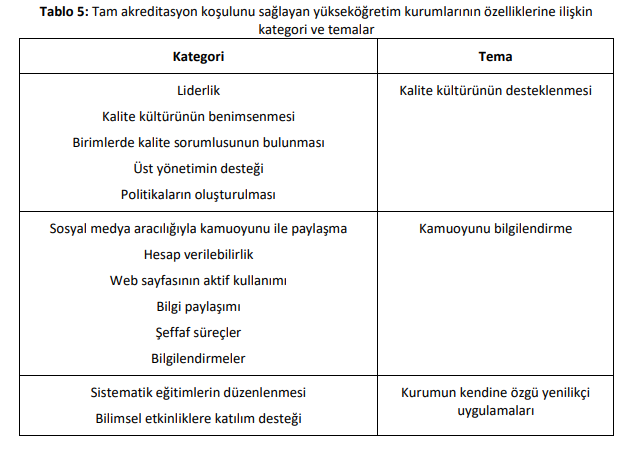 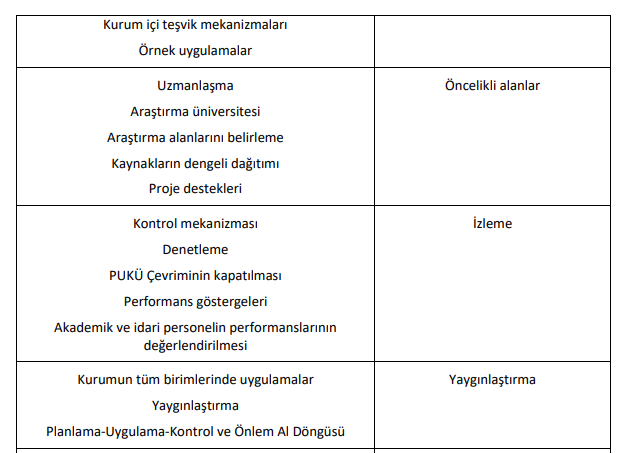 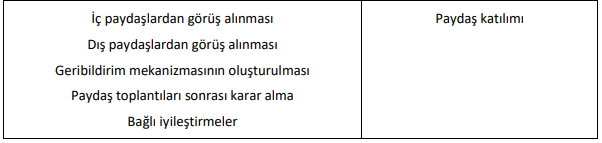 Tam Akreditasyon Alan Üniversiteler Ne Yapmış?
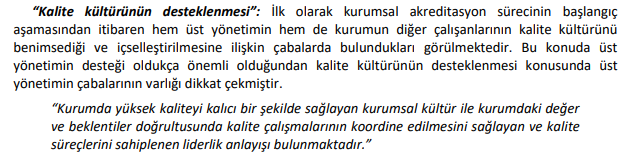 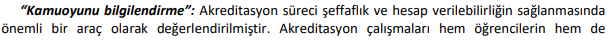 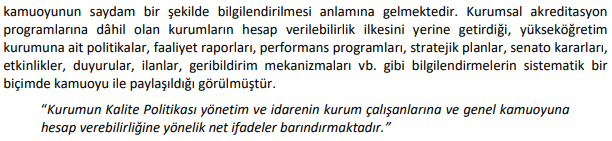 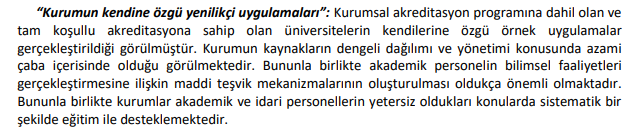 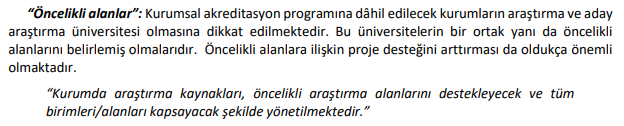 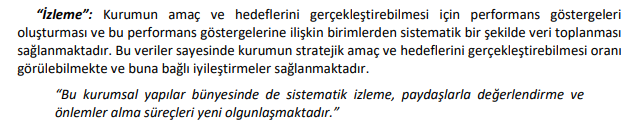 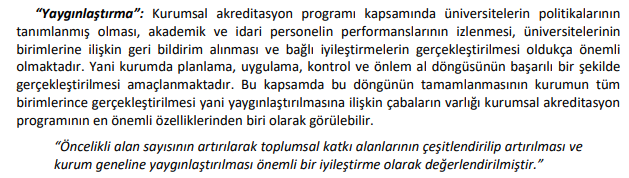 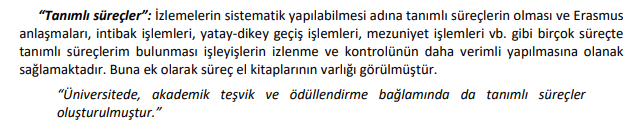 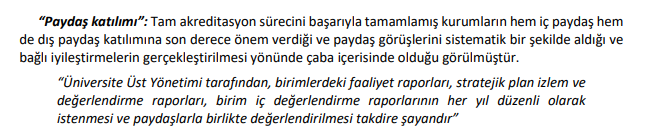